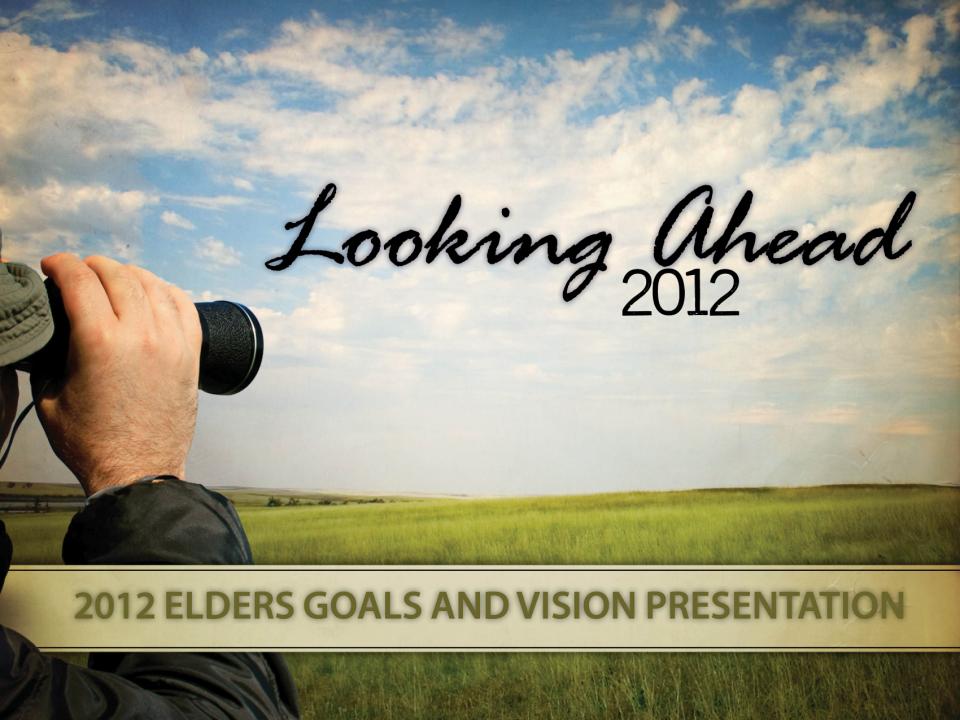 2011 GOALS REVIEW
Assemble with a desire to worship God. 
Return attendance of 80% for Sunday evening and Wednesday evening.
Sunday evening: 76%
Wednesday: 68%
Add five new teachers.
2011 GOALS REVIEW
Increased involvement in group meetings.
Fifteen baptisms.
More training opportunities.
2011 GOALS REVIEW
Average contribution: $7321.00.
Added 14 new families. 
Internship with Justin Mock.
Brent Mohair added as evangelist.
Summer Lectureship format changed. 
New assembly schedule.
2012 GOALS
Having a desire to worship God and encourage our brethren. 
Grow closer and get to know one another better. 
Add additional leadership.
2012 GOALS
Have more consistency in attendance. 
Evangelism goal of fifteen baptisms.
Add five new teachers.
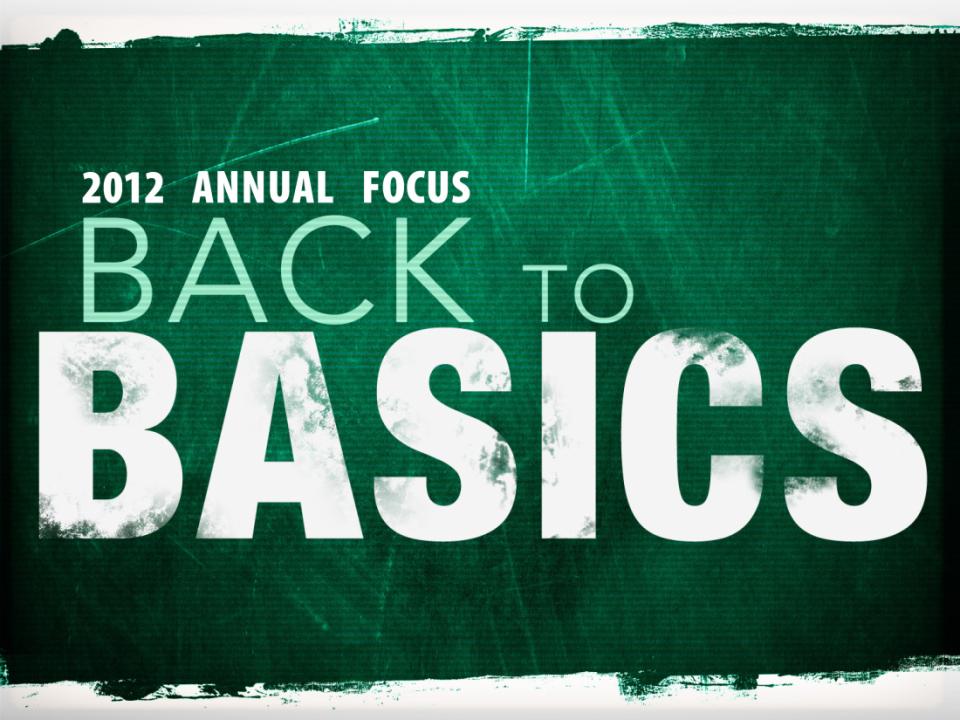